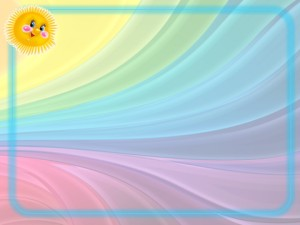 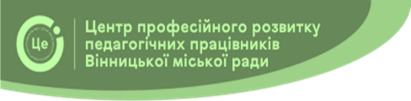 Дата проведення: 28 травня 2024
Початок: 10.00
Місце проведення:
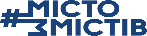 Інтерактивний педагогічний подіум для вихователів-методистів ЗДО ВМТГ:
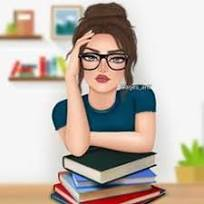 «Самоосвіта та інформальна 
освіта педагогів ЗДО»
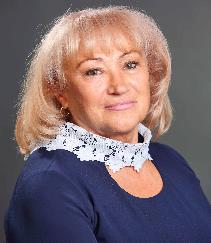 Спікер – консультант КУ «ЦПРПП ВМР» Лариса Бондарчук
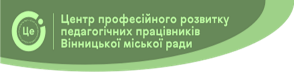 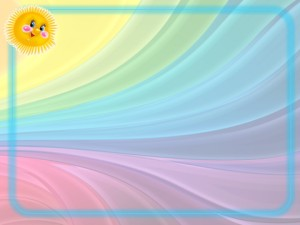 ОСВІТА, ПРОФЕСІЙНИЙ РОЗВИТОК ТА ОПЛАТА ПРАЦІ 
ПЕДАГОГІЧНИХ І НАУКОВО-ПЕДАГОГІЧНИХ ПРАЦІВНИКІВ
Професійний розвиток педагогічних і науково-педагогічних працівників передбачає постійну самоосвіту, участь у програмах підвищення кваліфікації та будь-які інші види і форми професійного зростання. 

2. Підвищення кваліфікації може здійснюватися за різними видами (навчання за освітньою програмою, стажування, участь у сертифікаційних програмах, тренінгах, семінарах, семінарах-практикумах, семінарах-нарадах, семінарах-тренінгах, вебінарах, майстер-класах тощо) та у різних формах (інституційна, дуальна, на робочому місці (на виробництві) тощо).
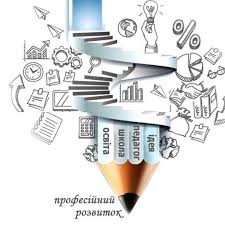 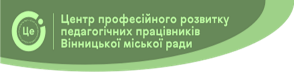 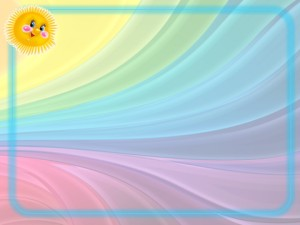 Види освіти
Особа реалізує своє право на освіту впродовж життя шляхом формальної, неформальної та інформальної освіти.

 Формальна освіта - це освіта, яка здобувається за освітніми програмами відповідно до визначених законодавством рівнів освіти, галузей знань, спеціальностей (професій) і передбачає досягнення здобувачами освіти визначених стандартами освіти результатів навчання відповідного рівня освіти та здобуття кваліфікацій, що визнаються державою.

 Неформальна освіта - це освіта, яка здобувається, як правило, за освітніми програмами та не передбачає присудження визнаних державою освітніх кваліфікацій за рівнями освіти, але може завершуватися присвоєнням професійних та/або присудженням часткових освітніх кваліфікацій.
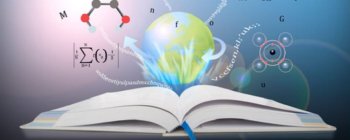 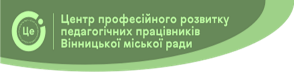 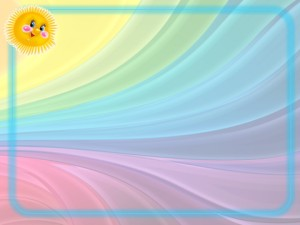 Види освіти
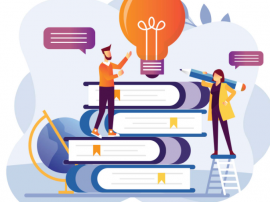 4. Інформальна освіта (самоосвіта) - це освіта, яка передбачає самоорганізоване здобуття особою певних компетентностей, зокрема під час повсякденної діяльності, пов’язаної з професійною, громадською або іншою діяльністю, родиною чи дозвіллям.

5. Результати навчання, здобуті шляхом неформальної та/або інформальної освіти, визнаються в системі формальної освіти в порядку, визначеному законодавством.
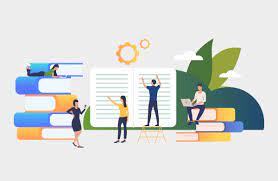 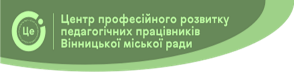 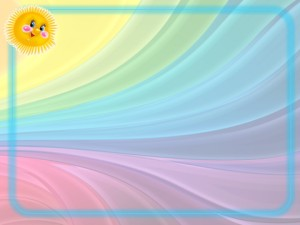 Самоосвіта
Самоосвіта - це самостійне поповнення знань із різних джерел з урахуванням інтересів, схильностей кожного педагога та об'єктивних потреб дошкільного закладу. 
Організація самоосвіти педагогів - одна з найважливіших індивідуальних форм методичної роботи та одна з форм підвищення їх кваліфікації.
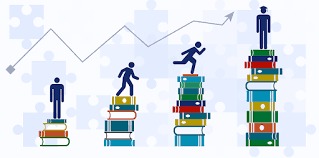 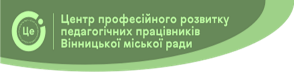 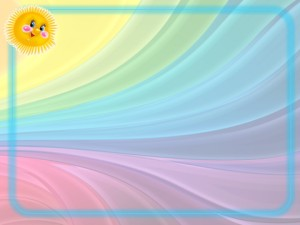 Вимоги до організації самоосвіти педагогів:
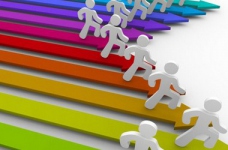 1. Обрати індивідуальну тему для самоосвіти. 
2. Скласти план роботи з  підвищення професійного рівня з індивідуальної теми самоосвіти на навчальний рік. Ведення щоденника з підвищення професійного рівня педагога. 
3. Систематичне вивчення психолого-педагогічної та методичної літератури з обраної теми самоосвіти (робота в бібліотеках із книгами, періодичними виданнями).
4. Ведення власної картотеки з досліджуваної проблеми. 
5. Активна участь педагога в роботі науково-практичних конференцій, семінарів, методичних об'єднань, творчих груп, педрад, дискусій тощо. 
6. Збір, накопичення й зберігання відомостей, фактів, висновків; підготовка виступів, відкритих заходів. Створення папки з матеріалами самоосвіти.
7. Ведення поглибленої роботи з дітьми за обраною темою самоосвіти. 
8. Творчий звіт педагога із самоосвіти на робочому місці
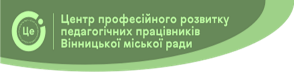 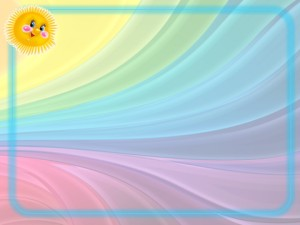 Формальна освіта
Формальна освіта – це освіта, яка здобувається відповідно до освітніх ліцензованих програм закладів післядипломної освіти і передбачає досягнення здобувачами освіти заздалегідь визначених результатів навчання. 
Форми формальної освіти: очна (курси підвищення кваліфікації, семінари, творчі групи, тренінги тощо), дистанційна (дистанційні курси, онлайнові конференції, вебінари тощо), очно-дистанційна (поєднання очної та дистанційної форм навчання – очно-дистанційні курси).

Де здобути: заклади післядипломної освіти (переважно відповідно до місця проживання).
Вимоги до закладів формальної освіти: наявність ліцензії на здійснення освітніх послуг.
Мінуси формальної освіти: не завжди відповідають запитам слухачів, відсутність вибору тем, форм навчання тощо.
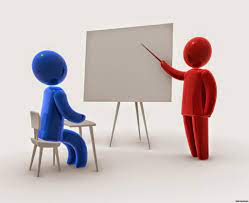 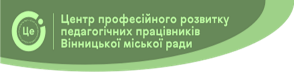 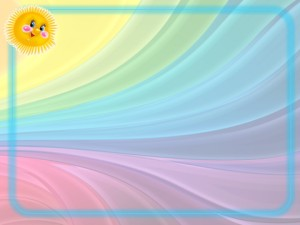 Неформальна освіта
Неформальна освіта – це освіта, яка здобувається, як правило, за освітніми програмами та не передбачає присудження визнаних державою освітніх кваліфікацій за рівнями освіти, але може завершуватися присвоєнням професійних та/або присудженням часткових освітніх кваліфікацій.
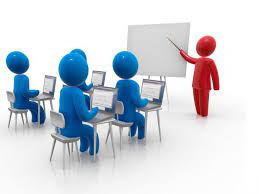 Форми неформальної освіти: очна (тренінги, майстер-класи, семінари, майстерні тощо), дистанційна (дистанційні курси, вебінари).

Де здобути: неурядові установи, приватні особи, платформи дистанційного навчання.
Вимоги до закладів неформальної освіти: немає, оскільки їхня робота не регламентується державними органами. Такі заклади не повинні мати ліцензію, їхні програми – гриф, сертифікат – реквізити офіційних установ.
Мінуси неформальної освіти: її результати не завжди враховуються при атестації, часто педагоги не поінформовані про те, де можна повчитись.
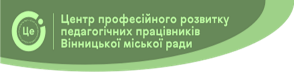 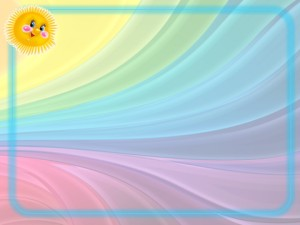 Інформальна освіта
Інформальна освіта (самоосвіта) – це освіта, яка передбачає самоорганізоване здобуття особою певних компетентностей, зокрема під час повсякденної діяльності, пов’язаної з професійною, громадською або іншою діяльністю, родиною чи дозвіллям. 
Форми інформальної освіти: одноразові лекції, відеоуроки, медіа-консультації, спілкування у сім’ї, з колегами, читання спеціалізованих журналів, телебачення, відео, незаплановані випадкові бесіди.
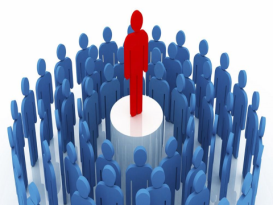 Де здобути: будь-де.
Вимоги до закладів інформальної освіти: немає, оскільки їх не існує.
Мінуси інформальної освіти: її результати не можуть враховуватися при атестації (виключення – складання сертифікаційних тестів).
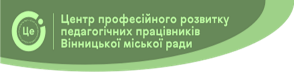 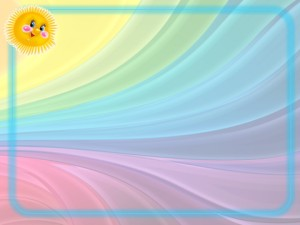 Як поєднати формальну, неформальну та інформальну освіту?
Зареєструйтеся на курси підвищення кваліфікації в закладі післядипломної освіти за місцем проживання
Слідкуйте за оголошеннями в соціальних мережах, підпишіться на новини від неурядових організацій, які здійснюють навчання вчителів, відвідуйте масові заходи – конференції, майстер-класи 
Складіть список умінь (компетентностей), якими ви б хотіли оволодіти в майбутньому, аби стати ще більшим професіоналом своєї справи чи просто втілити свою мрію в життя
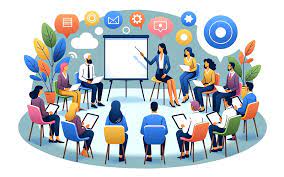 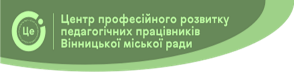 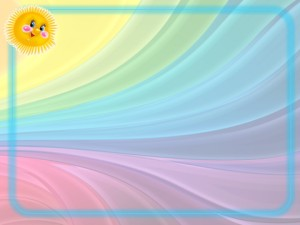 Використані джерела:
1.	Формальна. Неформальна освіта https://teach-hub.com/formalna-neformalna-ta-informalna-osvita-vchitelya/ 
2.	(Квасилівський ЗДО): http://leleka.rv.ua/index.php?m=content&d=view&cid=70 
3.	Закон України «Про освіту»
4.	Постанова 800
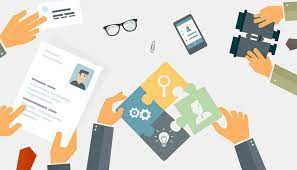 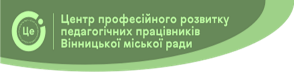 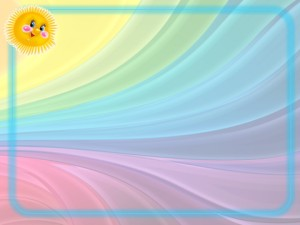 Д Я К У Ю   З А    У В А Г У !